Nicholas Moehn
Omenn Syndrome and RAG1
Photo from: http://beyondessential.com/healthy-immune-system/
What is Omenn Syndrome?
http://en.wikipedia.org/wiki/Omenn_syndrome#mediaviewer/File:Omenn_syndrome.png
http://showyourhope.com/2012/11/04/
What causes Omenn Syndrome?
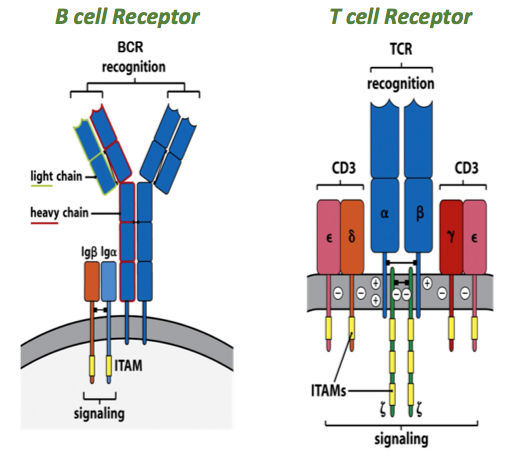 RAG1
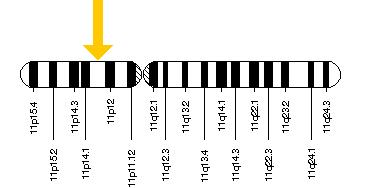 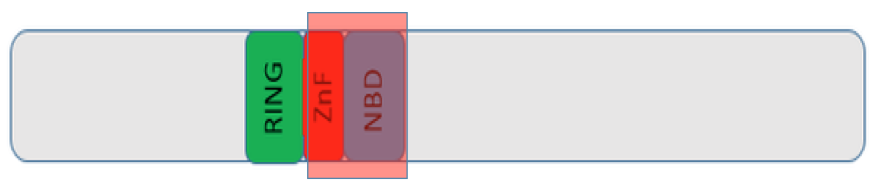 How does RAG1 work?
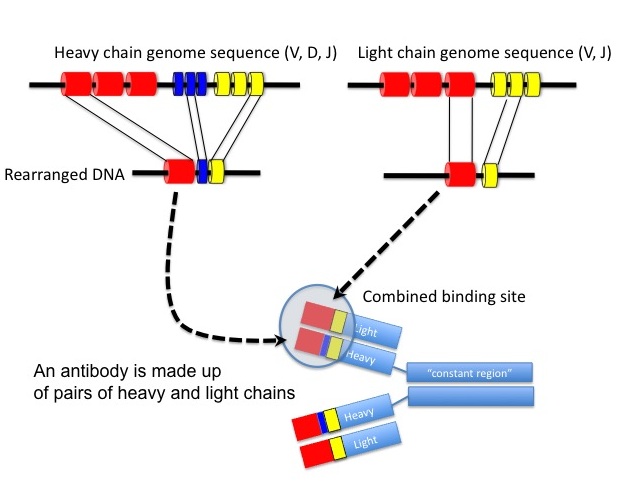 RAG1
RAG1 activates VDJ recombination
How well conserved is RAG1?
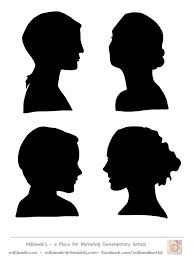 AA
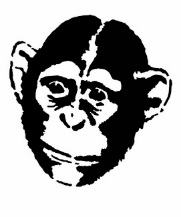 AA
99%
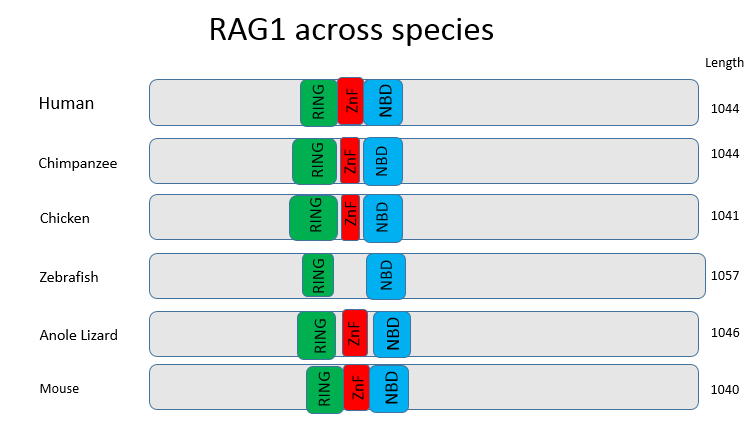 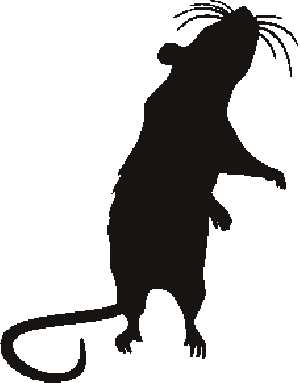 AA
90%
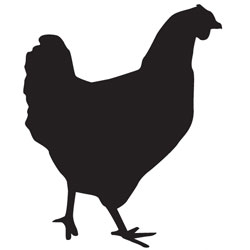 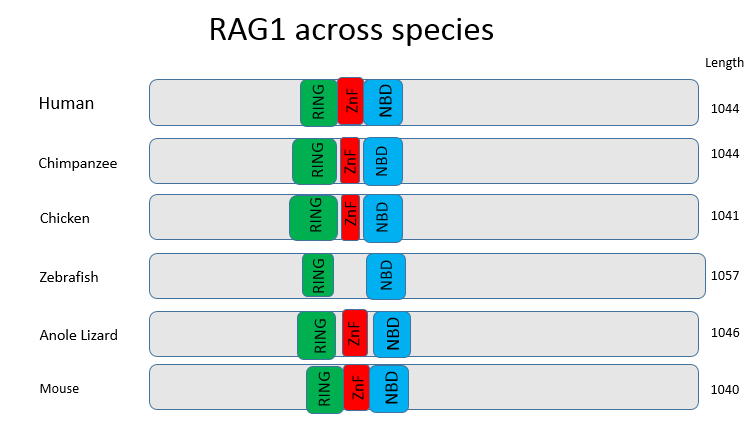 AA
76%
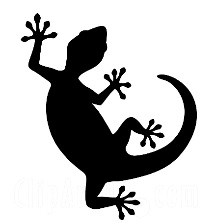 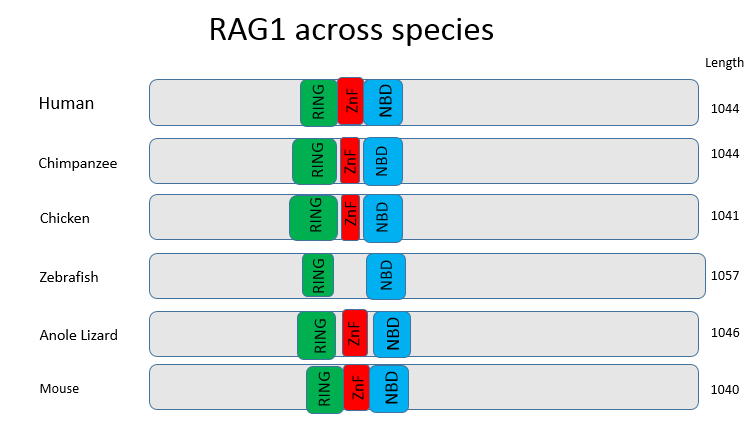 AA
75%
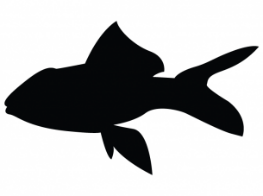 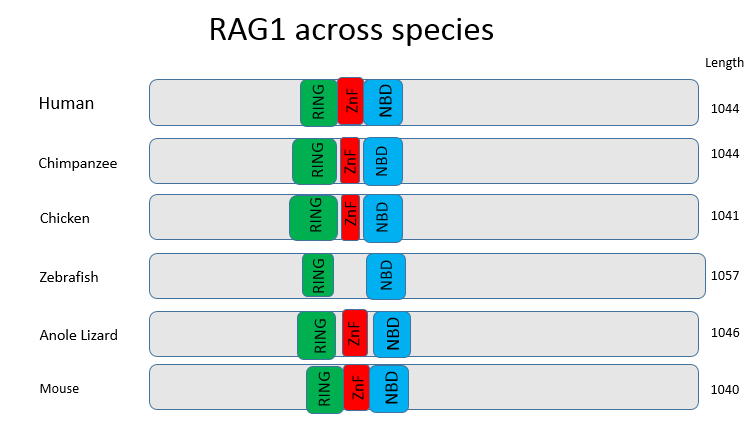 AA
59%
RAG1 across species
[Speaker Notes: Make it more informative? Perhaps you could highlight/box the primate clade to show that the protein is very conserved among humans and primates, and mention what this implies for research.]
A possible second player?
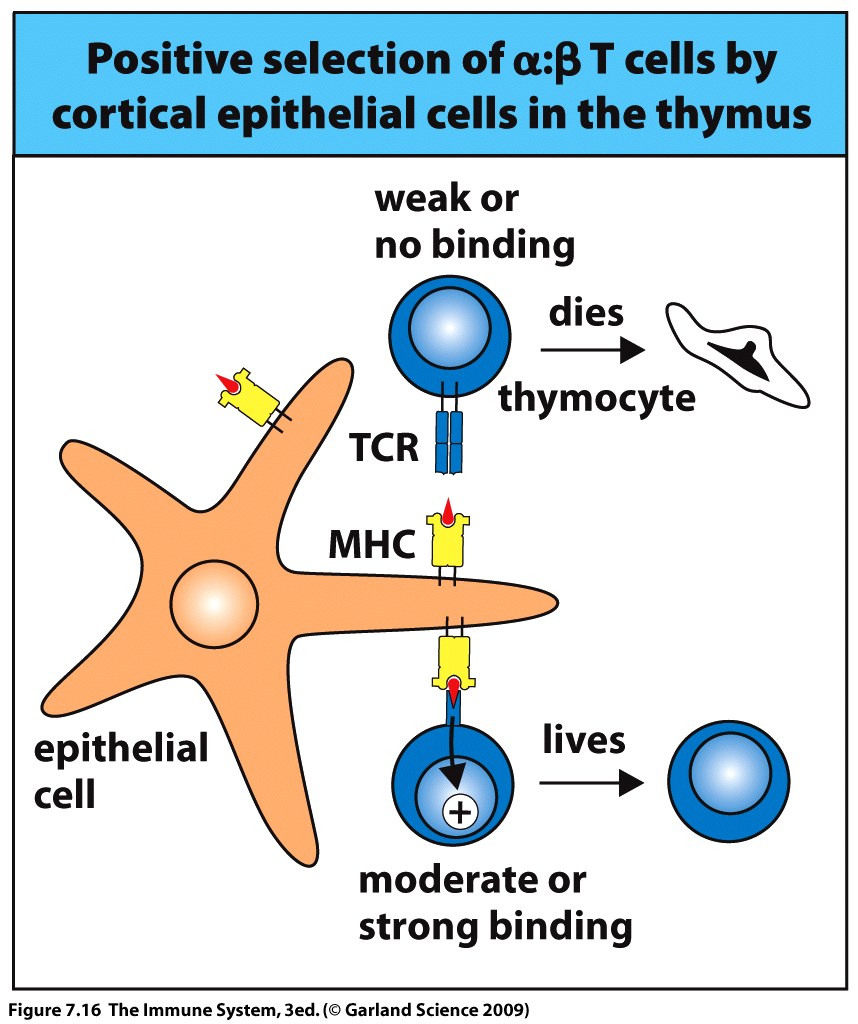 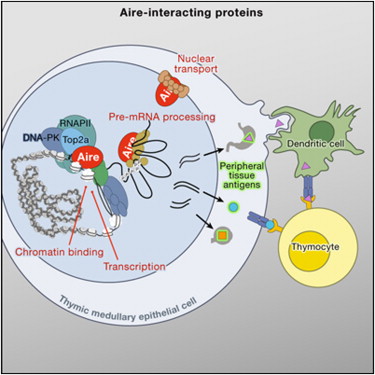 [Speaker Notes: http://www.cell.com/abstract/S0092-8674(09)01616-X
http://course1.winona.edu/kbates/Immunology/chapter7-09_000.htm]
What causes Omenn Syndrome?
Goal: To explore how AIRE and RAG1 contribute to the Omenn syndrome phenotype

Hypothesis: Mutations in RAG1, in combination with deficiency in AIRE, creates the small, oligoclonal population of self-reactive immune cells present in individuals with Omenn syndrome.
[Speaker Notes: Hypothesis could be a little less wordy]
Aim 1: Determine if all individuals with Omenn syndrome are deficient for AIRE
RAG1
Severe-combined immunodeficiency
AIRE
RAG1
AIRE
SCID
RAG1
Omenn Syndrome????
AIRE
Approach: RNAseq
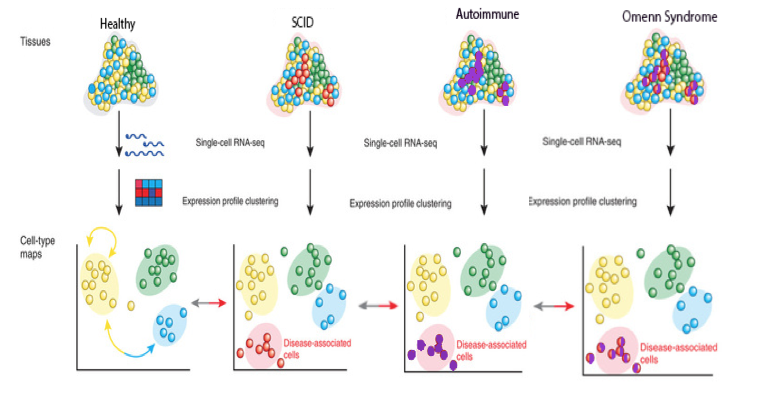 http://fcsanahuac.com/category/temas-selectos-de-ciencias-de-la-salud/
Aim 2: Identify mutations that would cause autoimmune symptoms
RAG1
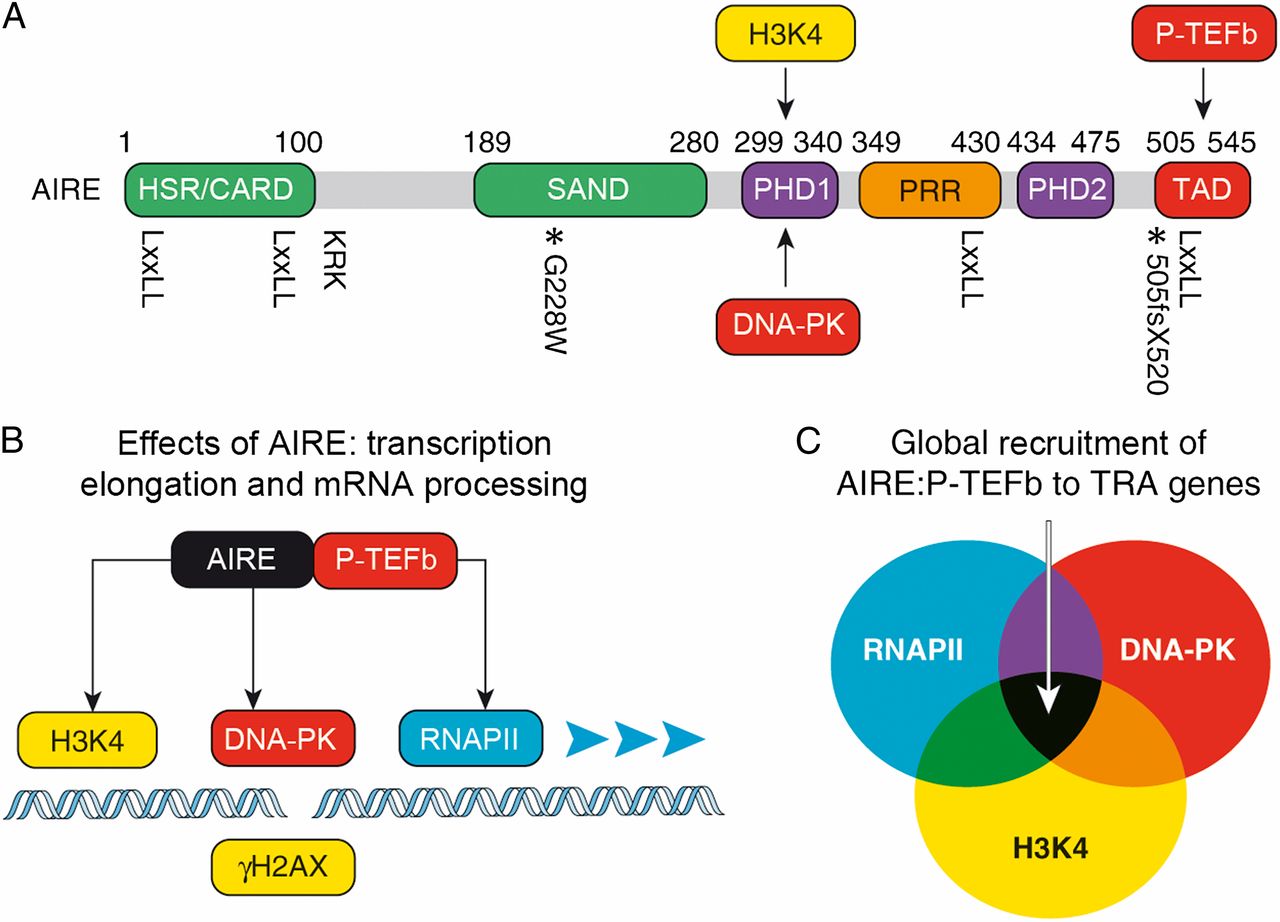 AIRE
Approach: Next Gen Sequencing
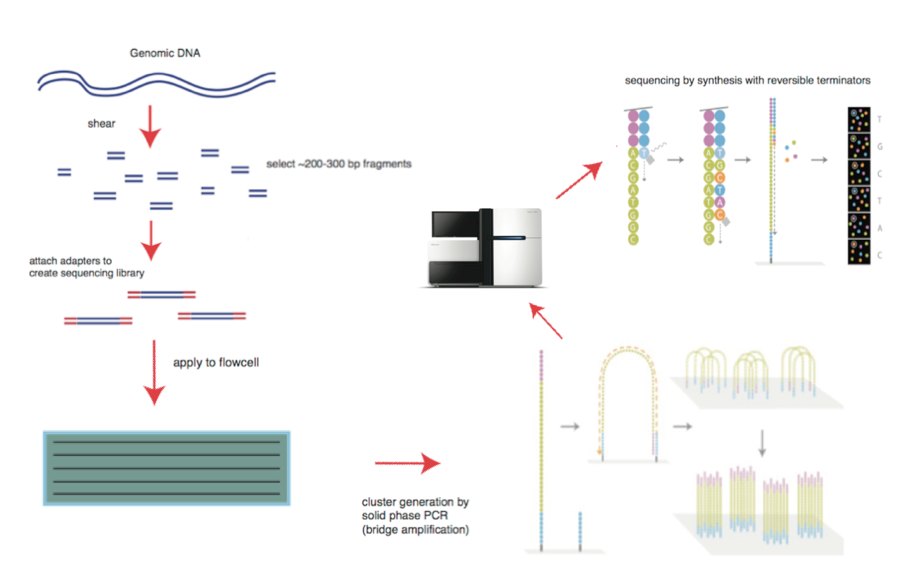 Aim 3: Demonstrate that deficiency in RAG1 and AIRE is sufficient to cause OS
AIRE
Immunodeficiency
RAG1
SCID
RAG1
AIRE
Omenn Syndrome?
Approach: Crispr-Cas9 to create mutants
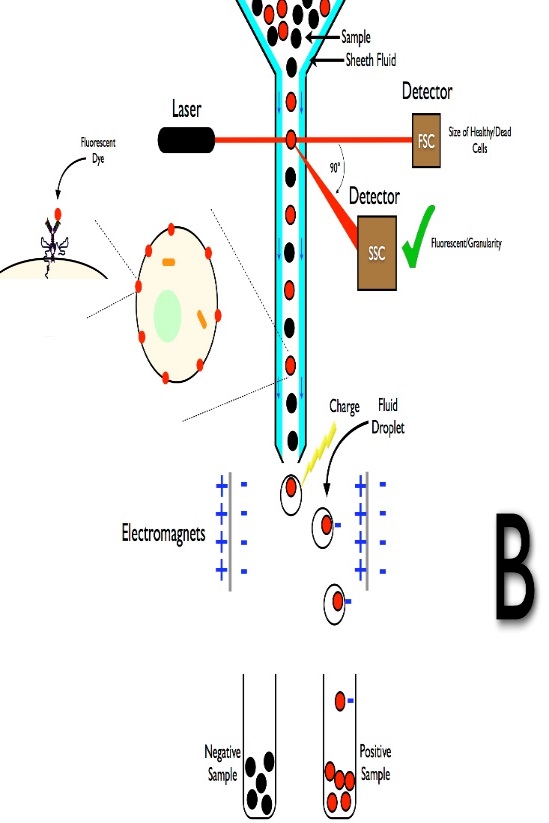 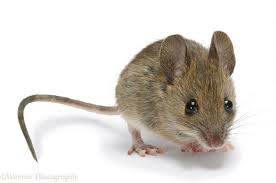 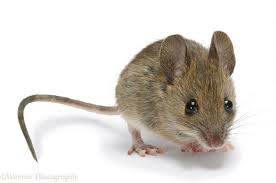 Crispr-Cas9
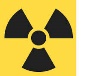 http://de.wikipedia.org/wiki/Durchflusszytometrie
Approach: Quantitative proteomics and cell counting
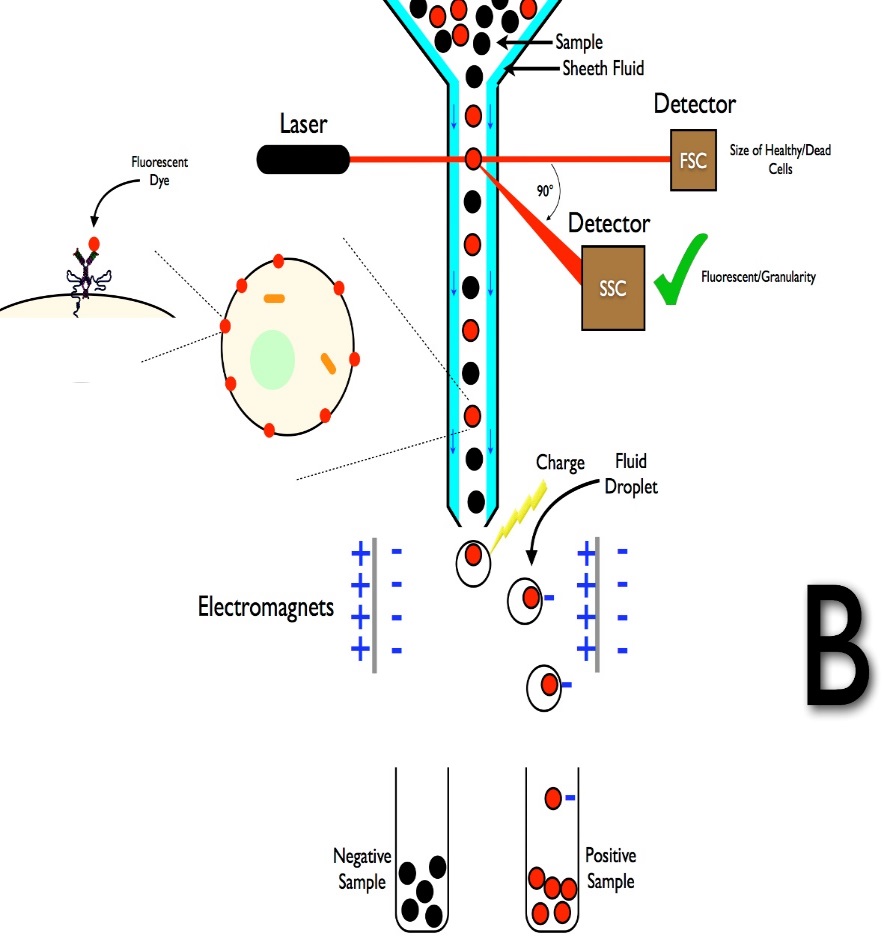 Cell counts
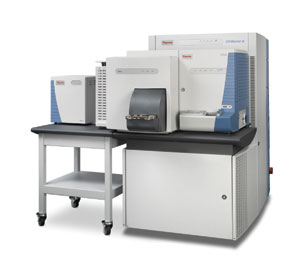 Future Directions
Take advantage of the knowledge of AIRE mutation to try to develop a new treatment for patients with Omenn syndrome

To apply knowledge of Omenn syndrome to other SCIDs, immunodeficiencies, and autoimmune disease